The Rat
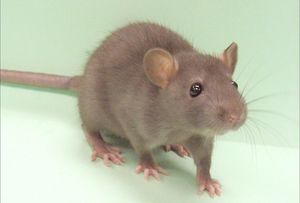 دو گونه رایج در خانواده موریدا
Rattus norvegicus 
رت قهوه ای یا رت نروژی
واریته های اهلی این گونه به عنوان رت آزمایشگاهی نگهداری می شوند
اصل آن از چین است و از شبه جزیره نروژ به اروپای غربی وارد شده
در همه آب و هوا زیست می کند
تعداد کروموزوم 42 
Rattus rattus 
راتوس راتوس، رت سیاه، خانگی، سقف، و کشتی شناخته می شود.
زیستگاه آنها آسیای جنوب شرقی، از آنجا به اروپا و بعد به آمریگا در قرن 16 وارد شده اند
مرگ سیاه در قرن چهاردهم در اثر گسترش رت های آلوده به کک اتفاق افتاد
در مطالعات حیوانات آزمایشگاهی استفاده نمی شوند
در آب و هوای معتدل زیست می کند
تعداد کروموزوم 38
تاکسونومی
متعلق به راسته جوندگان (rodentia) 
بیش از 2000 گونه در 30 خانواده
تحت خانواده Muridae
حیوانات تحقیقاتی و خانگی
اندازه کوچک، دوره حاملگی کوتاه، سهولت جادهی و مراقبت
کلمه Rodent از لغت یونانی rodere به معنی گاز گرفتن است
یک جفت دندان تک سنایا در هر فک دارند
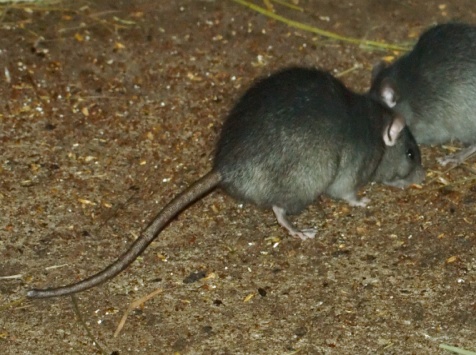 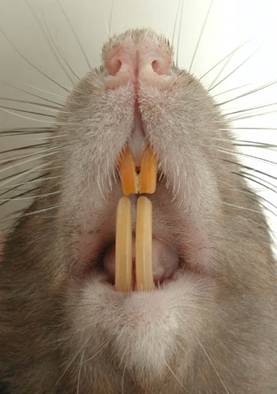 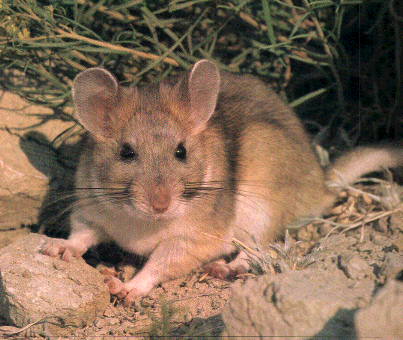 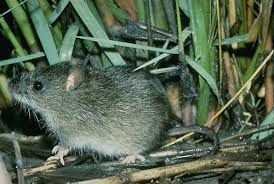 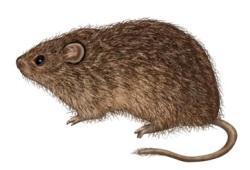 رت برنج (Orysomys)
رت پنبه (Sigmodon)
رتهای چوب (Neotoma)
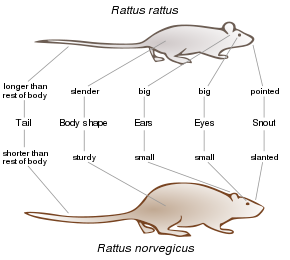 خصوصیات آناتومیکی و فیزیولوژیکی
ویژگیهای عمومی
دوک مانند 
دم دراز که 85 درصد طول بدنش را تشکیل میدهد. در نر درازتر از ماده است
دم با فلس های روی هم قرارگرفته پوشیده شده 
ارگان تعادلی و برای از دست داده گرمای بدن
غدد عرق ندارند به جز در بالشتک های بدون مو پا
اندام چلویی 4 انگشت، اندام خلفی 5 انگشت
اپیفیز استخوان ها بسته نیست و در سرتاسر زندگی رشد میکنند
در رت های پیر بیشتر مغز استخوان با چربی جایگزین میشود
استروژن ها باعث بسته شدن شکاف اپیفیز در اواخر زندگی ماده ها می شود
دم، دماغ، کف پاها، کف دست ها و لب ها بدون مو است
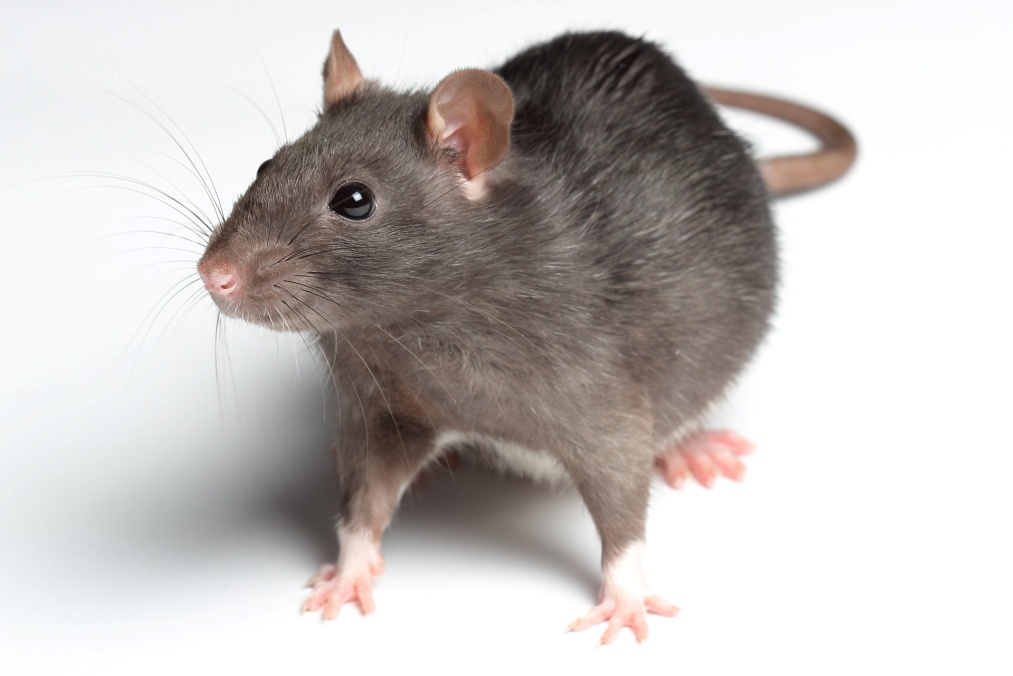 سر و گردن
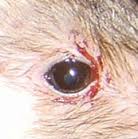 چشم ها برجسته
غده هاردرین (غده اشکی) بیشتر حفره چشم را اشغال کرده
اشک قرمز
در هنگام بیماری و استرس ترشح می شوند
Chromodacryorrhea
شبکه عروقی رترواوربیتال 
عدم وجود لوزه
سه جفت غده بزاقی
Hypsodontic 
دندان ها در سرتاسر عمر رشد می کنند
سوراخهای بینی می توند بسته شود (زیر آب، فاضلاب ها)
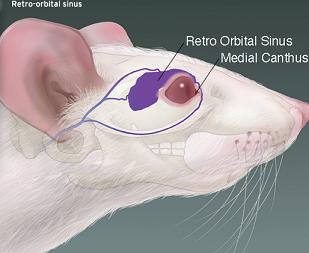 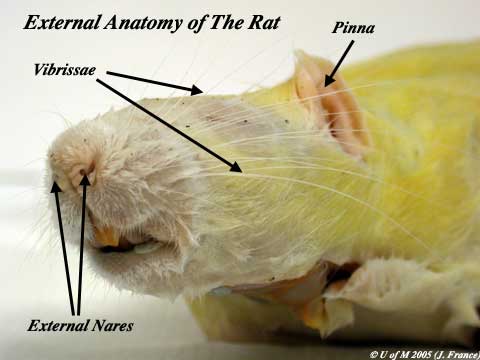 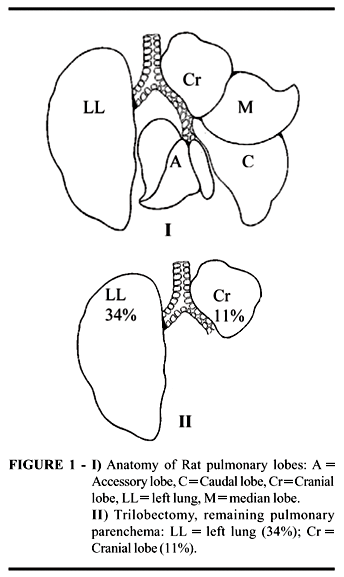 سینه
ریه چب تک لوب و کوچکتر
ریه راست بزرگتر و چهار قسمتی
قدامی، میانی، جانبی و خلفی
ذخیره زیادی از چربی قهوه ی دارند
بافت زمستان خواب
در اطراف گردن و بین دو کتف
ذخیره انرژی بالاتری از چربی های دیگر دارد
سیستم قلبی عروقی
دارای یک جفت ورید اجوف قدامی
خونرسانی به قلب شبیه ماهی است
مدل ضعیفی برای مطالعات قلبی است
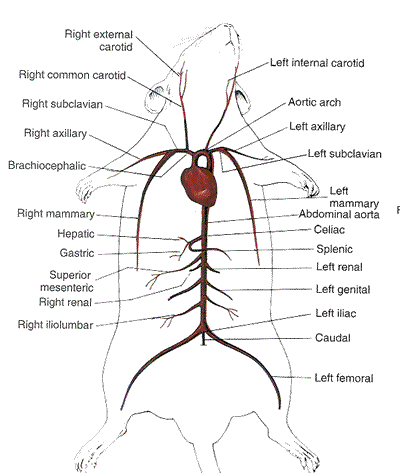 شکم
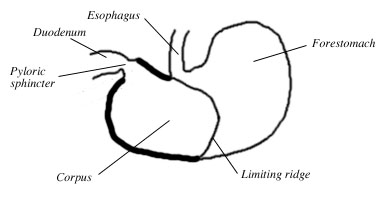 بخش بزرگی از مری در خلف دیافراگم گستده شده
تک معده ای با دو بخش غده ای و پیش معده غیر غده ای با دیواره نازک
مرز محدود کننده ای این دو را جدا میکند و منفذ مری را می پوشاند
ناتوانی رت در استفراغ کردن
پانکراس در سرتاسر مزانتر منتشر است و توسط تعدا زیادی مجرا آنزیمهیا هضمی را به داخل روده کوچک تامین می کند
کیسه صفرا ندارند
روده کوچک حاوی سکوم بزرگ مشابه شکمبه نشخوارکنندگان است
کبد حاوی چهار لوب
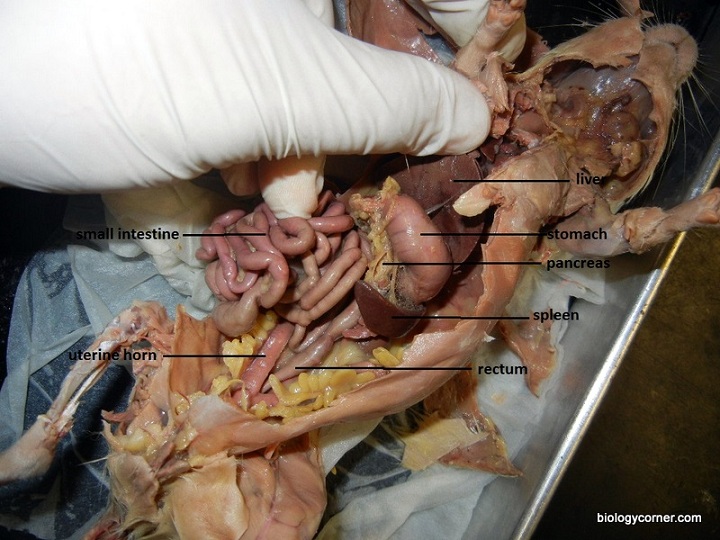 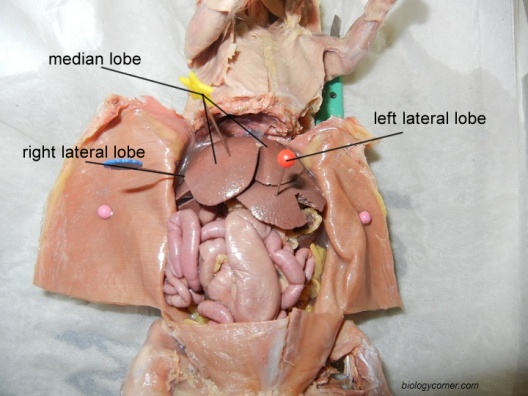 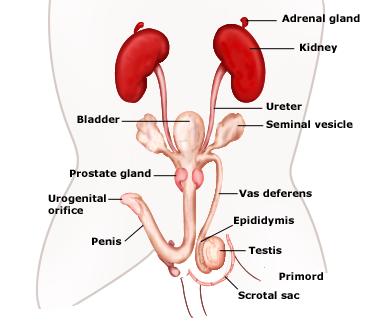 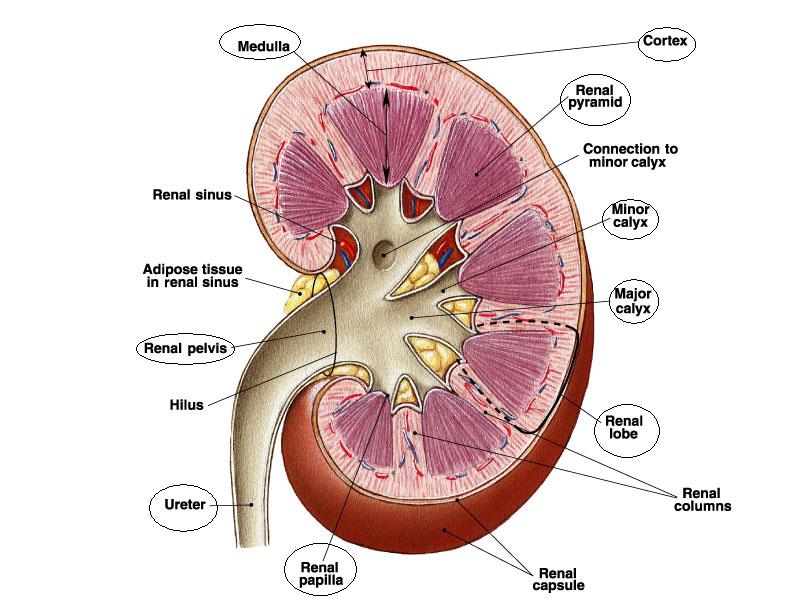 سیستم ادراری تناسلی
کلیه رت حاوی یک پاپیل و یک کالیکس
کلیه راست قدامی تر از چپ
رت های ماده 6-4 تا غدد پستانی دارند
رحم دو شاخه و هر شاخ یک کانال سرویکس دارد
غشاهایی منفذ واژینال را تا هنگام رسیدن به بلوغ می پوشانند
نرها تعداد زیادی غدد جنسی جانبی دارند
بیشتر غدد جفت هستند و در پایین حفره شکمی قرار داند
حاوی پنیس استخوانی یا غضروفی هستند (os penis) 
کانال مغابنی در سرتاسر عمر باز است
بیضه ها در دمای سرد به داخل کشیده می شود.
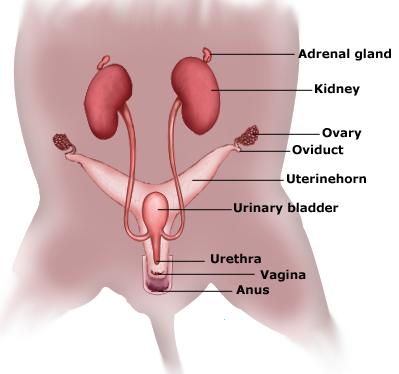 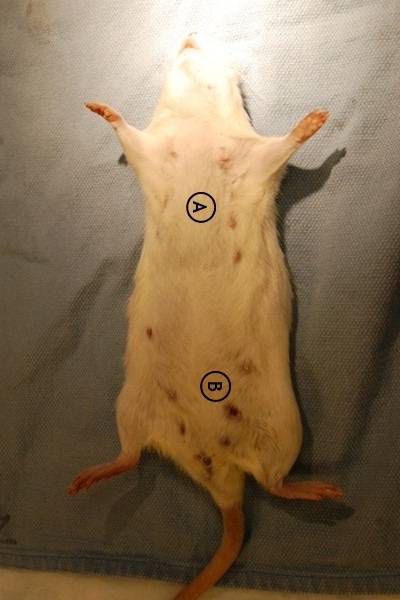 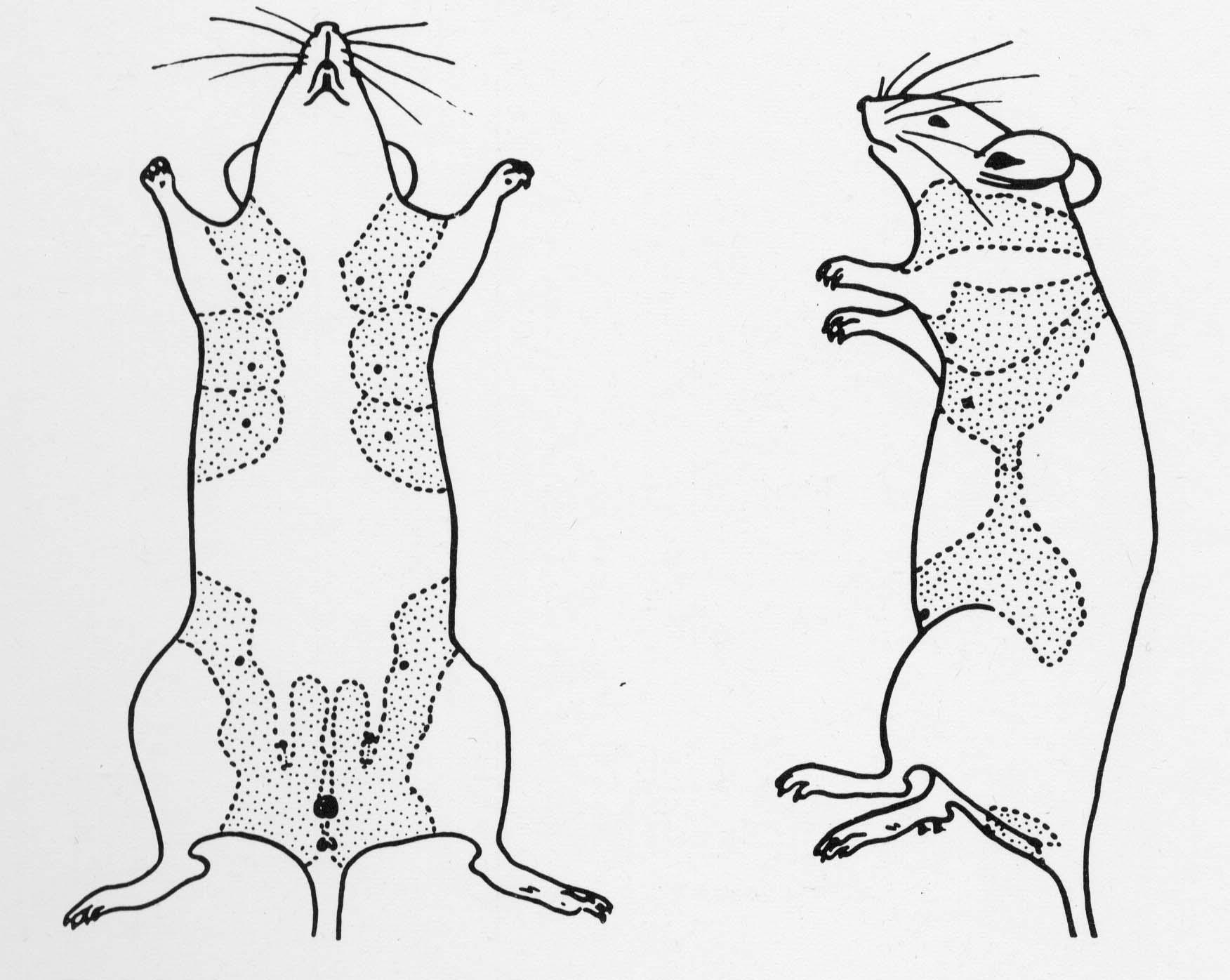 مدلهای حیوانی
تحقیقات دندانی
ساختارهای دندانهای آسیا رت مشابه انسان است
مطالعات سم شناسی
عدم توانایی استفراغ
مطالعات روی بیماریهای انسانی
هایپرتنشن
دیابت
کاتاراکت
چاقی
مطالعات رفتاری
سازگاری با محیطهای جدید
دیگر مطالعات
صداشناسی، انکولوژی، تراتولوژی، جنین شناسی، پیری شناسی، اندوکرینولوژی و ایمونولوژی
تولید مثل
پولی استروس هستند با دوره های استروس 5-4روزه
24-20 ساعت بعد اززایمان فحل می شوند.
در حدود 4 هفتگی (21 روزگی) ازشیر گرفته می شوند
شناسایی جنسی
برجستگی جنسی بزرگتر درنرها
فاصله بین برجستگی وآنوس در نرها بیشتر است
بلوغ
ماده ها: 67-37 
نرها: 75-40 
دوره آبستنی 22 روز وتعداد بچه ها 12-6 است.
نوزادان در اوایل بدون مو ،کور وکر هستند. گوش در 3 تا 5روزگی و چشمها 7 تا 14 روزگی باز می شوند. و 7 تا 10 روزگی بدن کاملا مودار است. 
تا انتهای هفته دو شروع به خوردن غذای جامد میکنند
جفت گیری عمدتا در شب اتفاق می افتد
منی خشک شده همرا با ترشحات واژن تشکیل پلاک واژینال را می دهند.12 ساعت بعد از جفتگیری اتفاق می افتد و تایید کننده جفت گیری است
سیستم های نسل گیری (جفت گیری)
مونوگاموس (یک نر و یک ماده)
پولی گاموس (یک نر با دو یا بشتر ماده)
یا
فشرده
جادهی مداوم نر وماده با همدیگر(یا مونو یا پولی گاموس)
مزایا: حداقل فضا واز دست ندادن استروس بعد از زایمان
معایب: احتمال جنگ و نزاع میان بزرگسالان و افزایش آسیب نوزادان و استرس بالا به ماده ها (در حال پرستاری یا آبستنی هستند).
نگهداری رت از زمان زمان از شیرگیری رخداد نزاع را کاهش می دهد
غیرفشرده
ماده های آبستن تا زمان از شیر گیری از نرها جدا هستند
در یک دوره تعداد نوزادان کمتری ایجاد م یکنند اما احتمال و رخداد درگیری و آسیب به نوزادان کاهش می بابد
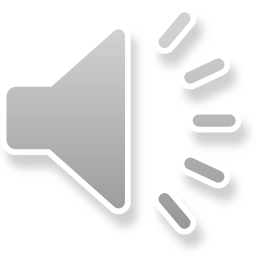 ژنتیک و طبقه بندی رت های آزمایشگاهی
Stock نوعی از رت که به صورت تصادفی جفت گیری شده باشد یا (outbred) 
Sprague – Dawley (SD) 
Long-Evans(LE) 
Wistar(WI) 
توصیف استوک
Crl:SD رت نوع اسپاراگ داولی در Charles River Labs
Strain نوعی از رت ها که جفت گیری برنامه ریزی شده داشته باشند (inbred)
20 نسل جفت گیری خواهر و برادر یا والدین فرزند ایجاد سویه خالص میکند.
به لحاظ ژنتیکی هموژن هستند و پاسخهای یکسانی به درمان ها یا و مداخلات دارویی باید انجام دهند.
سرکوب نسل گیری به علت کاهش در توانایی ایجاد نسل موفق ایجاد می شود.
Albany(ALB) در تومورهای پستان
Spontanous hypertensive rat(SHR) در مطالعات فشار خون بالا
Brown(BN) برای لوسمی میلوئید
Buffalo(BUF) برای بیماری های اتوایمیون
Fisher344 برای مطالعه سرطان مری و مثانه
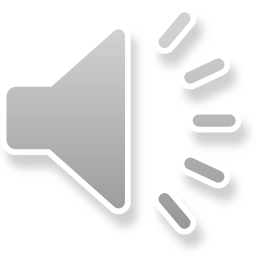 رفتار
حیوانات شبانه هستند 
تطابق به تغییرات محیطی
حیوانات اجتماعی هستند و به آسانی در قفس به صورت جفت یا گروهی جای میگیرند
در سن بلوغ درصد کمیاز رتهای نرخصوصیات تهاجمی دارند
رت های ماده احتمال بیشتری دارد که با یکدیگر نزاع کنند تا رت های نر
رت ها آرام هستند و به جابه جای منظم به خوبی پاسخ می دهند (جابه جایی منظم و آرام از زمان نوزادی)
آموزش پذیر هستند. از جستجو کردن و بالارفتن لذت می برند
کور رنگ هستند
فعالیت های لانه سازی دارند و حفراتی را برای مخفی شدن ایجاد میکنند
جویدن مداوم ازرشد بیش از حد دندان های ثنایا جلوگیری میکند.
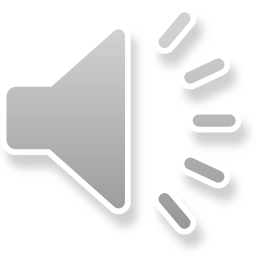 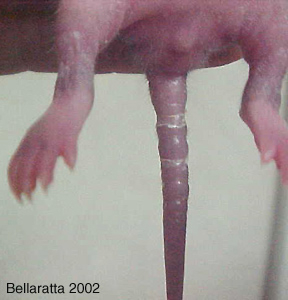 جا، محیط و تغذیه
قفس های جعبه کفشی کف جامد با سر سیمی
قفس های معلق نیز استفاده می شود
مواد بستر
نرم، جاذب، عاری از گرد و غیر سمی
چوبهای نرم مثل تراشه های چوب سرو آنزیمهای کبدی را تحت تاثیر قرار می دهد و مشکلات تنفسی به همراه دارد
وسایلی برای غنی کردن محیط
کاغذ،وسایلی برای بالا رفتن، لوله، باکس، آشیانه
دما 24-21 ورطوبت 60-40 درصد
رطوبت پایین منجر به ایجاد دم حلقه ای در رت ها می شود.
فضای نگهداری باید حداقل صدا را داشته باشد(تشنجهای با منشا صدایی)
کانی بالیسم 
کاهش میزان تولید مثلی
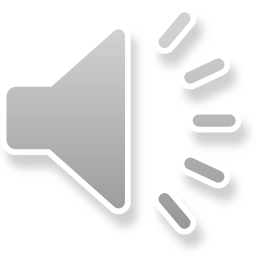 آب تازه و قابل خورن به صورت آزاد باید در اختیار باشد
20-13 میلی لیتر در هر 100 گرم وزن بدن هر روز
مصرف غذا 
5 گرم در هر 100 گرم وزن بدن هر روز
کوپروفاژی دارند
رت ها در حد نیاز غذا مصرف می کنند و غدایشان را در چندین وعده کوچک در طول روز تقسیم میکنند.
ماده های آبستن و شیرده به غذای بیشتری نیاز دارند (چهار برابر)
غذای تجاری آماده برای رت ها وجود دارد
25-20 درصد پروتئین و 4% غذا
غذاهای فشرده در قسمت V شکل قفس قرار داده می شود.
نیمه عمر بیشتر غذاهای تجاری از زمان آسیاب کردنشان 6 ماه است

میتوان از غذاهای مکمل و همچنین سبزیجات و میوه های تازه و تمییز و شسته شده استفاده نمود
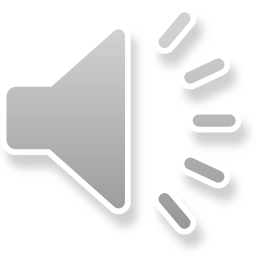 Laboratory Animal Handling Technique
- Mouse
 - Rat
 - Rabbit
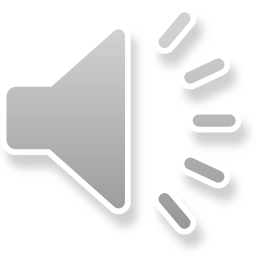 Objective
To comply with the Animal Welfare Ordinance and avoid mishandling of animal in research 
To provide basic concepts of animal handling technique to new animal user
While offering our concept and techniques to our animal user, we also encourage comments  from experienced animal users. By doing so, we would enrich our knowledge in the field of laboratory animal research on both sides and further benefit animal welfare as well as the credibility of research result in our university
Laboratory Animal Handling Technique - Rat
A.Intraperitoneal injection
B.Blood collection from tail vein
C.Blood collection from cardiac puncture
D. Oral feeding
E. Sexing
Intraperitoneal Injection in Rat
The most common method of administering drugs to rats
Tools for intraperitoneal injection in rat
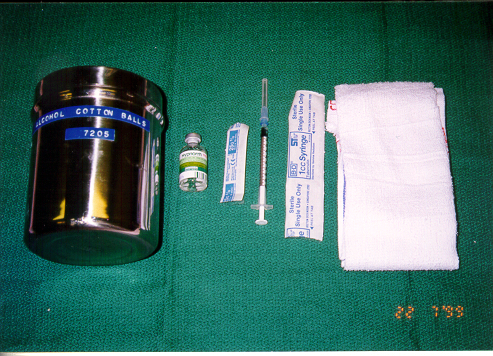 75% alcohol cotton ball for surface disinfection
medium size towel for restraining the rat
25G 5/8” needle with 1cc syringe for injection
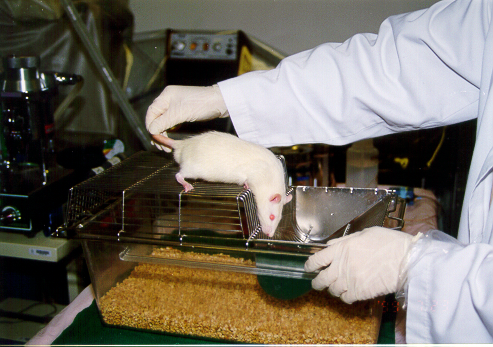 Let the rat relaxes on the top of the lid.
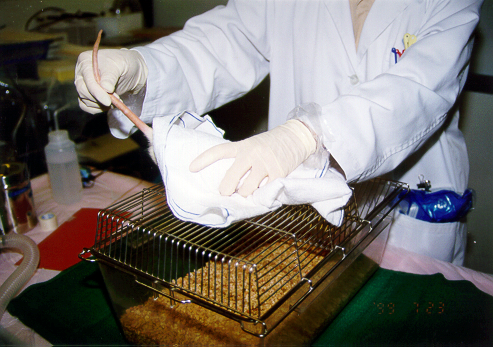 Stretch the body of the rat by pulling up it’s tail and then cover the rat with a towel by your left hand
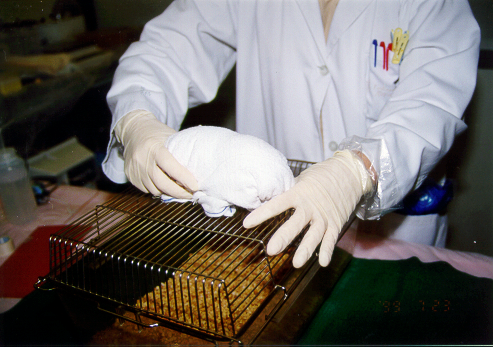 Fold the skirts of towel under the rat from all directions
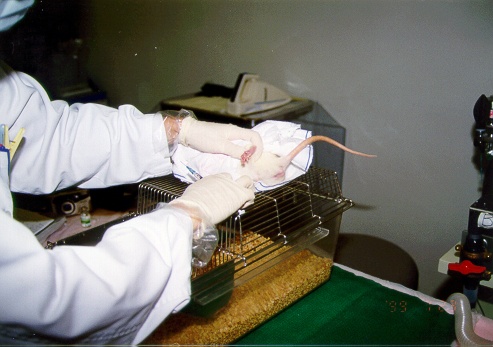 Grasp up the left hindlimb of the rat to expose the abdomen
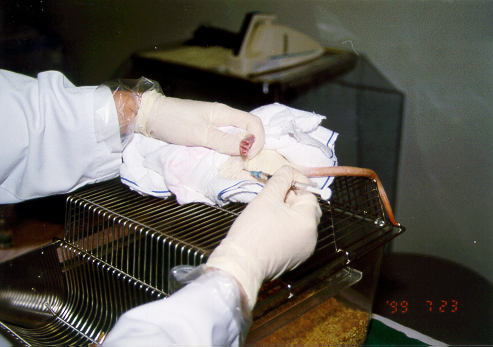 The injection site should be in the lower left quadrant of the abdomen because vital organs are absent from this area
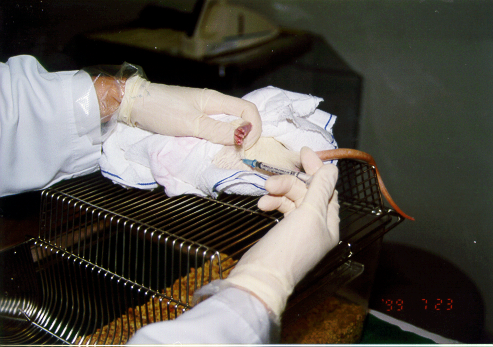 Only the tip of the needle should penetrate the abdominal wall to prevent injection into the intestines.
Collection of blood from tail vein in rat
General anesthesia needed
small amount: 0.1-1 ml
Tools for collection of blood from tail vein
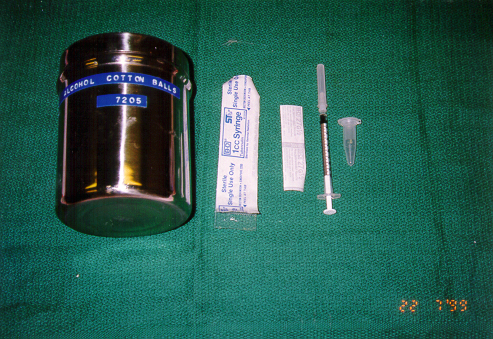 75% alcohol cotton ball for surface disinfection
27G1/2” needle with 1 ml syringe for blood withdrawal
a vial for blood collection
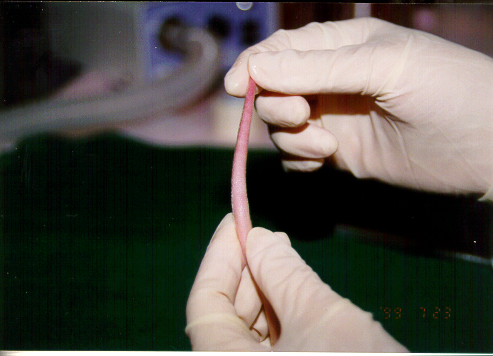 Optimal site of blood withdrawal is around the distal one-third of the tail since this part of tail gives better visualization of the veins
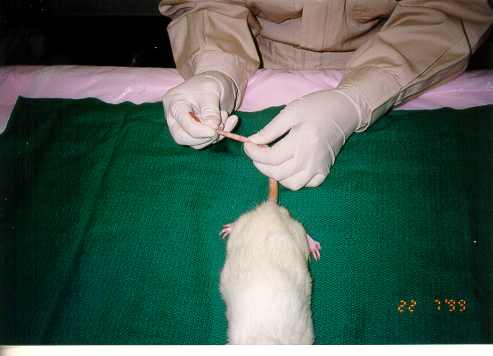 Disinfect the tail with 75% alcoholic cotton ball
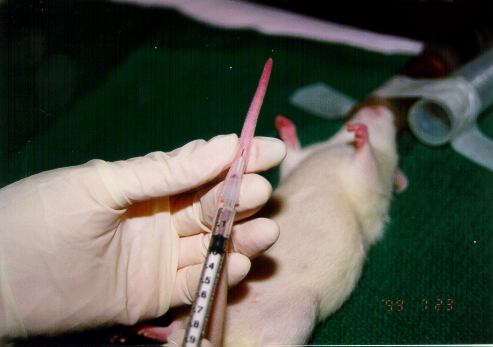 When the needle penetrates the epithelium of the tail, pull back the plugger a bit to create negative pressure inside the syringe, then push the needle in the vein slowly until blood get into the dead space of the needle head
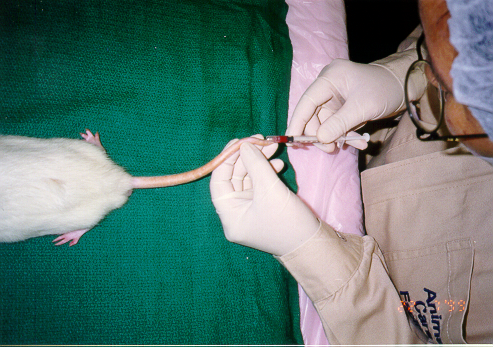 Pull back the plugger by the ring finger to withdraw blood from the tail vein
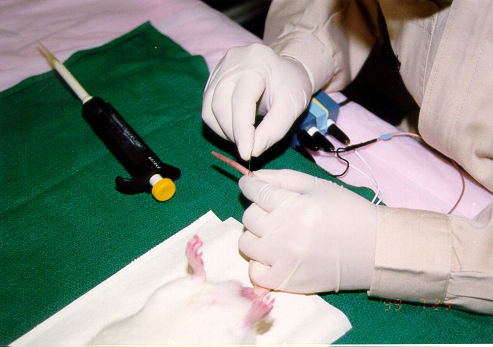 Using a scalpel to make a small wound on the tail is also an option for collecting blood from tail vein
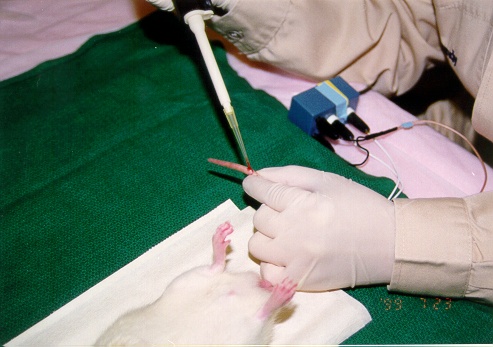 Blood can be collected b using a pipetteman after then
Collection of Blood from Cardiac puncture in Rat
General anesthesia needed
Large amount: up to 3% of body weight
Tools for collection of blood from cardiac puncture
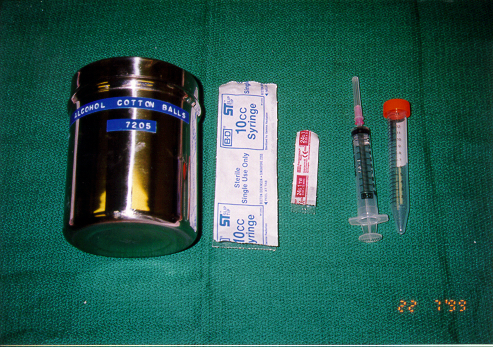 75% alcohol cotton ball for surface disinfection
24G needle with 10cc syringe for blood withdraw
15 cc centrifuge tube for blood collection
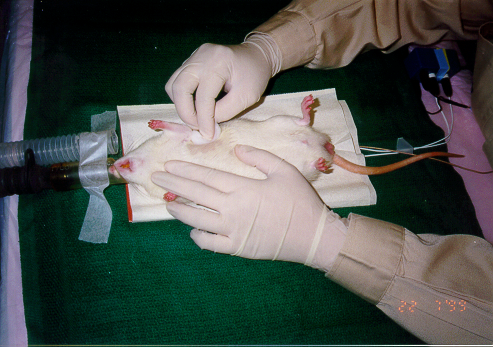 Disinfect the left thorax with 75% alcoholic cotton ball
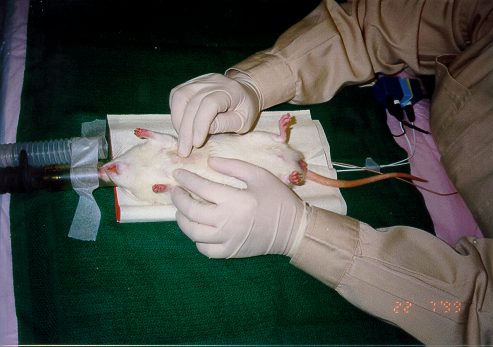 Search for the point of maximum heart beat
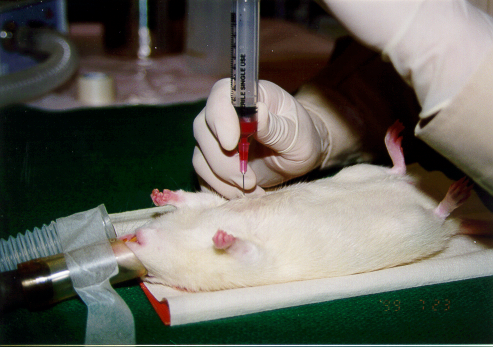 Insert the needle straight on the selected point and withdraw blood by your left hand
Oral Feeding in Rat
Feeding amount limited to 1% of body weight
Tools for oral feeding in rat
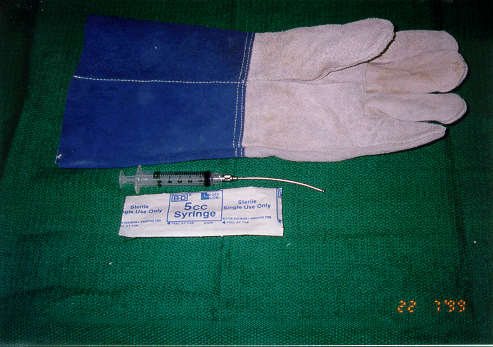 16 G ball-tipped feeding needle with syring
Leather glove
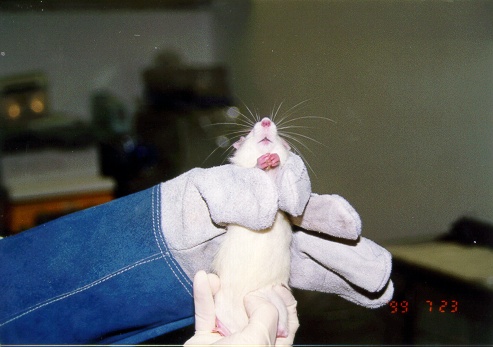 Restrain the shoulders of the rat by your thumb and index finger, then support the lower limbs with your right hand
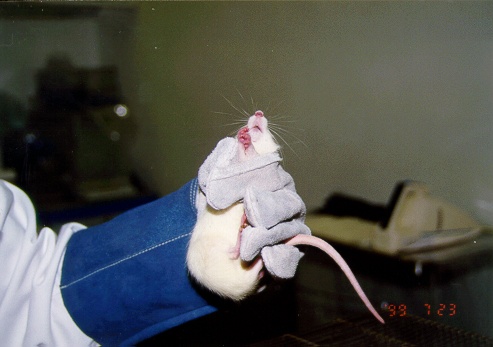 Restrain the tail of the rat in between your ring finger and little finger
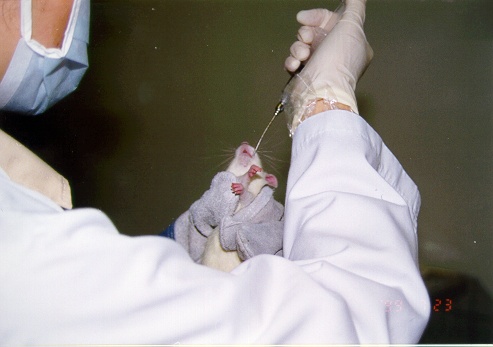 Let the rat lying on your left palm and introduce the ball-tipped feeding needle from the pharynx in to the esophagus when the rat is in the act of swallowing
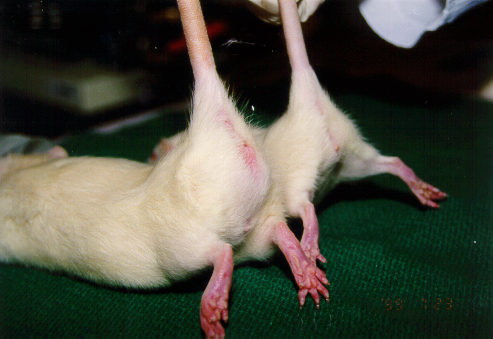 Sexing Rat- the distance between the anal and genital orifices is greater in the male (left) compared to the female (right)